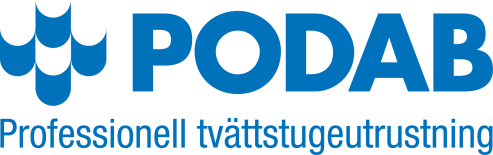 Utrustning för räddningstjänsten
PODAB
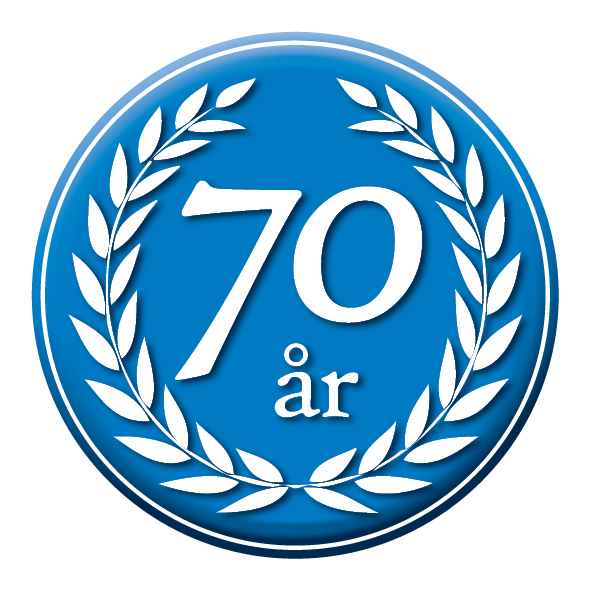 PODAB - specialister sedan 1945
Komplett tvätt- och torksortiment
Utveckling för den svenska marknaden
Lokala återförsäljare för installation, service och underhåll
Försäljning och rådgivning i hela Sverige
Noga utvald utrustning
Utvecklat i nära samarbete med Friskabrandmän
Tvättmaskiner: effektiva som eliminerar hälsofarliga partiklar
Torkskåp: torkar snabbt och skonsamt både från insidan och utsidan
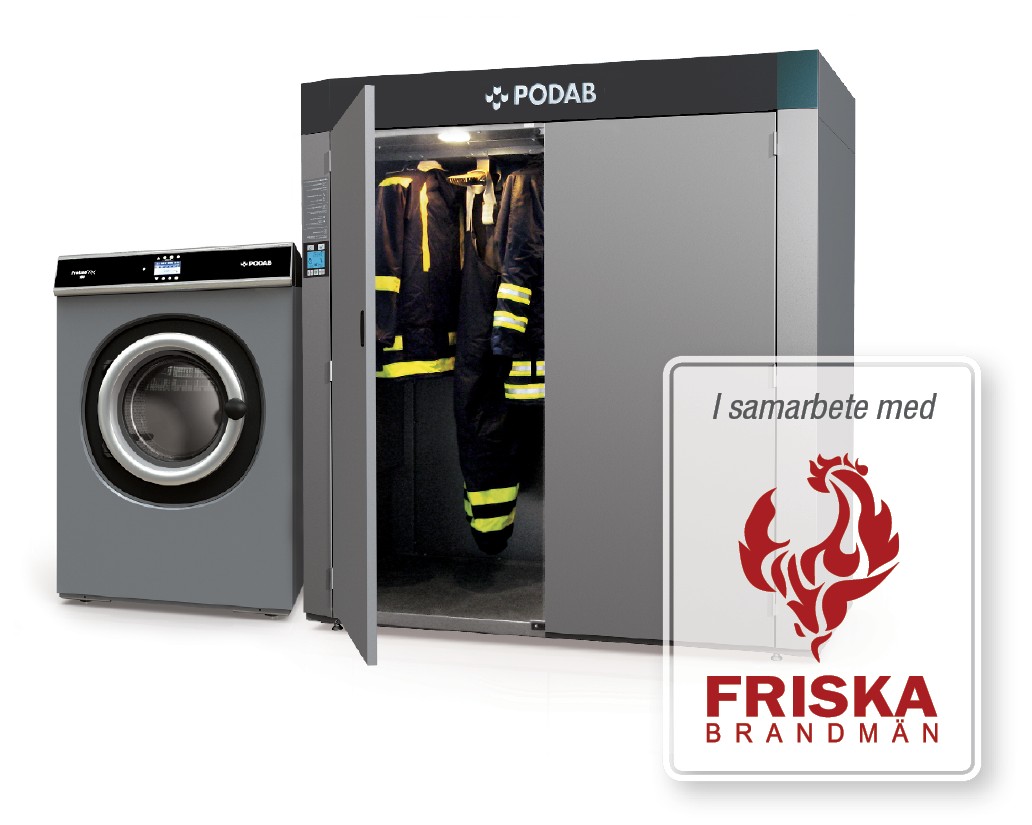 PODAB tvättmaskiner
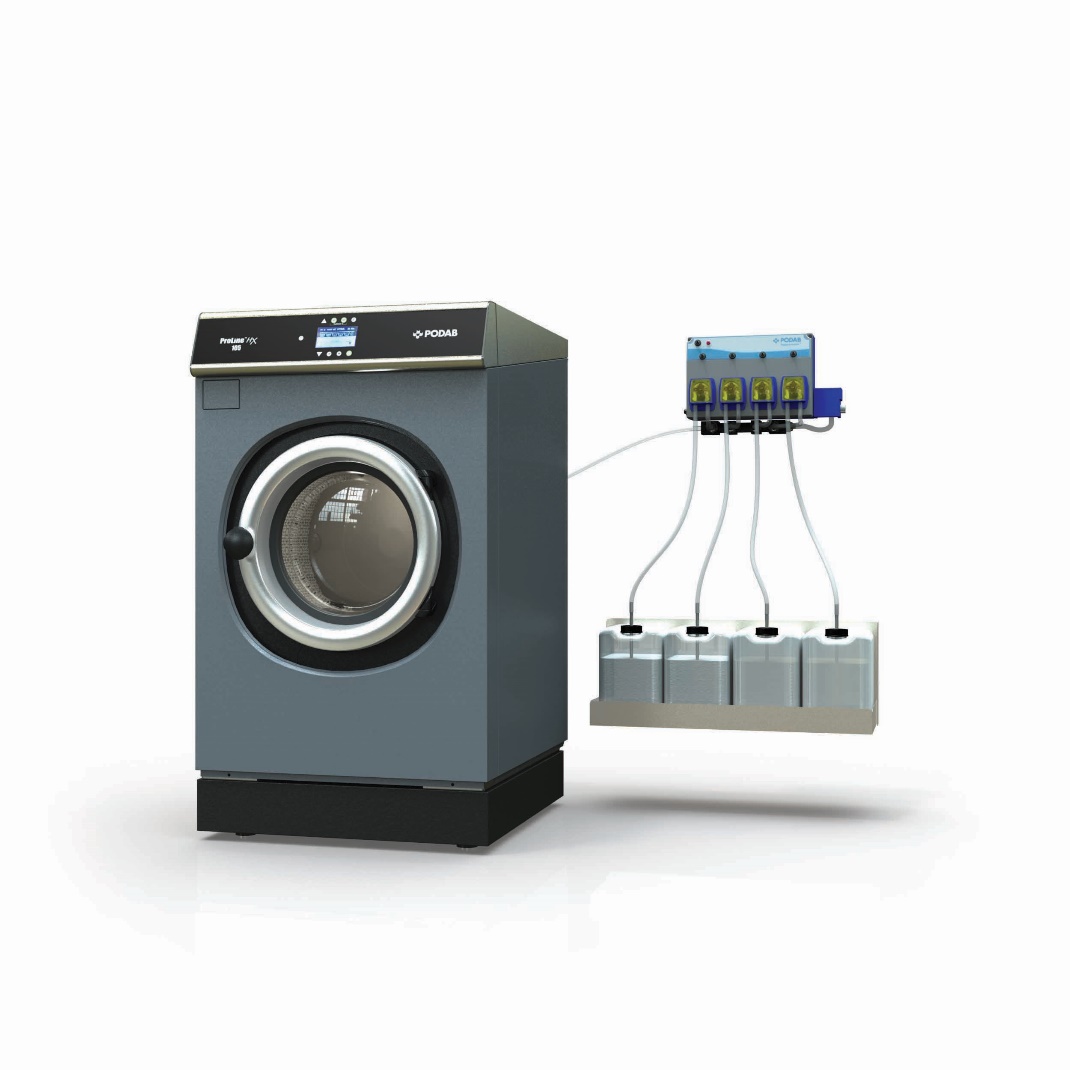 ProLine HX 135-280 från 2-5 larmställ
Specialanpassade program för brandsektorn
Skonsam trumma – CASCADE
Impregnering
Doseringsutrustning
PODAB torkskåp
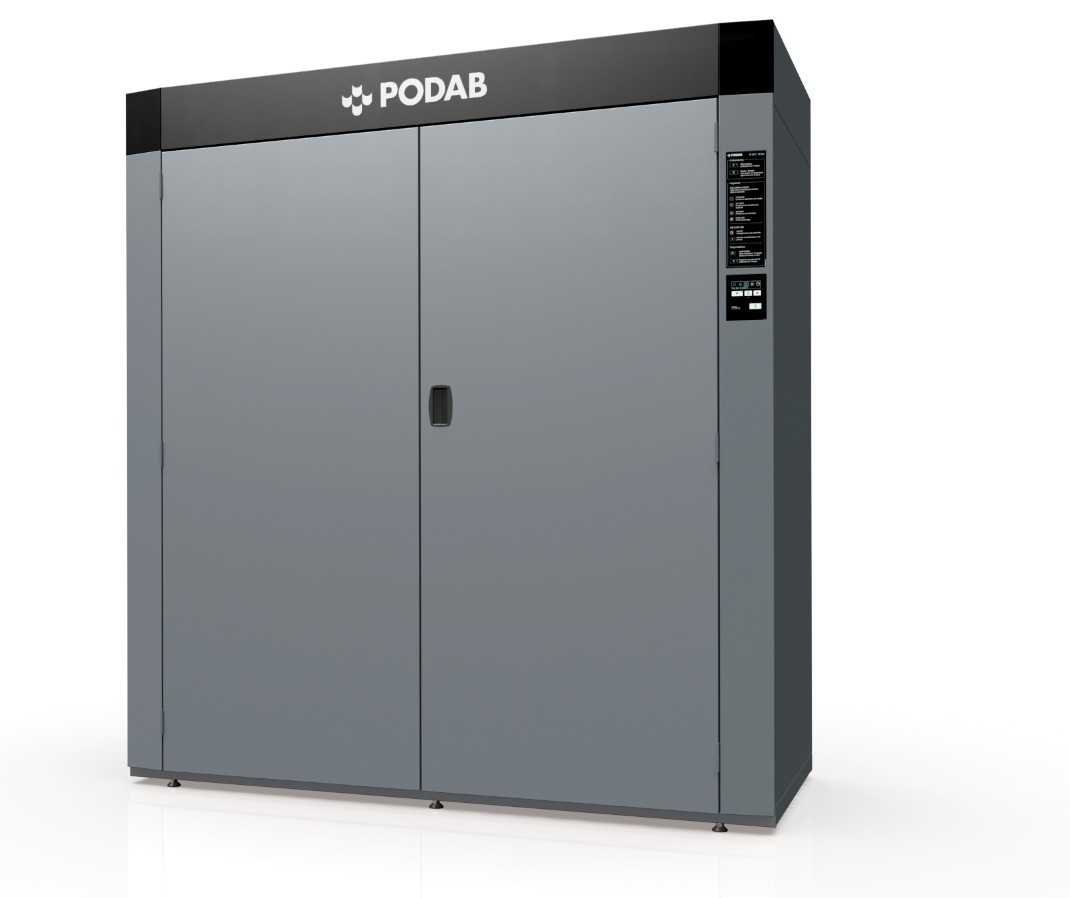 ProLine FC 20 torkar sex kompletta larmställ snabbt tack vare unik konstruktion 
Skonsamt och bibehåller funktionalitet
Härdar och reaktiverar impregneringen
Flexibel inredning – inred efter behov
PODAB torkskåp
Byt enkelt ut standardgalgarna mot hängare för stövlar och handskar
De unika galgarna torkar larmställen både från insidan och utsidan
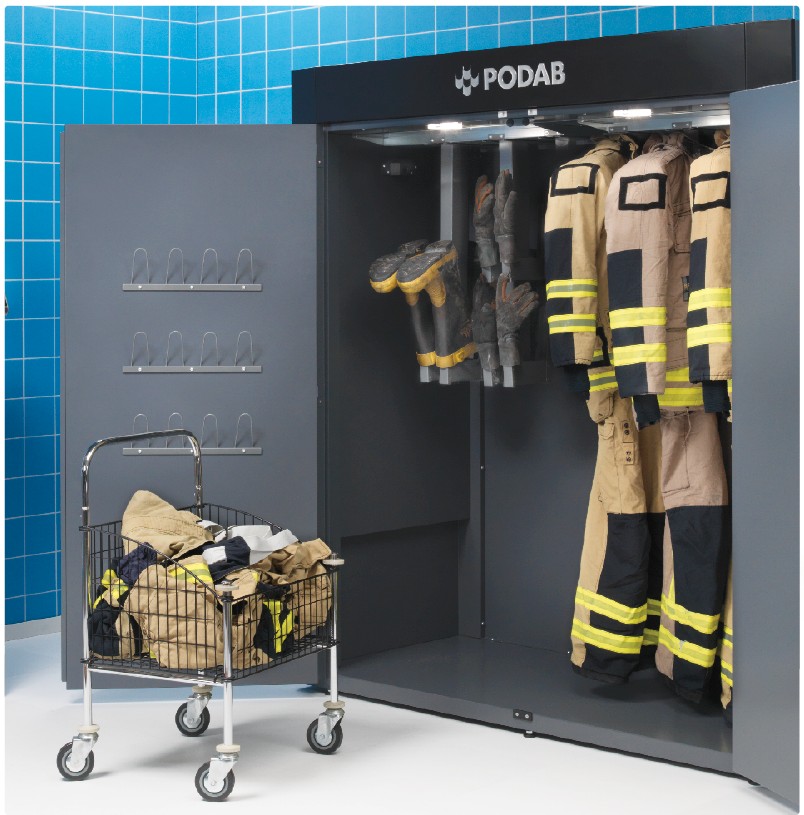 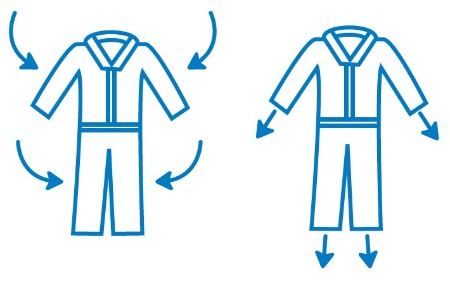 Torkskåp vs torktumlare
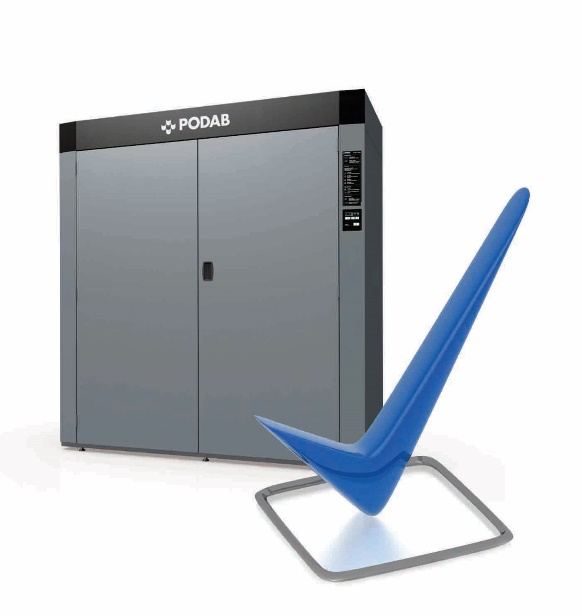 Ej mekanisk påverkanMindre slitage. 30 % längre livslängd. 
Säkerhet – ger bättre skyddHängtorkning ger 25 % bättre impregneringsresultat. 
Unik torkningTorkar från insidan och utsidan.

Låg servicegradInga rörliga delar, låga servicekostnader.

FlexibeltTorkar olika sorters plagg på samma gång. Stövlar, larmställ, hjälmar etc.
Mekanisk bearbetning
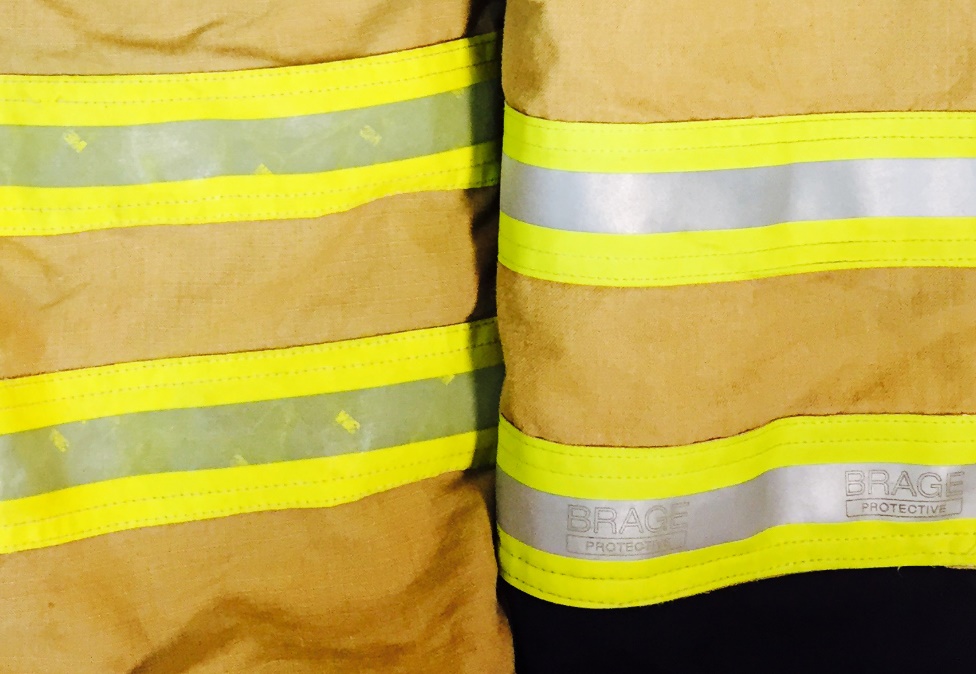 Larmställ tvättade 8 gånger och torkade 8 gånger i torktumlare
Larmställ tvättade 8 gånger och torkade 8 gånger i ProLine FC 20
Mekanisk bearbetning
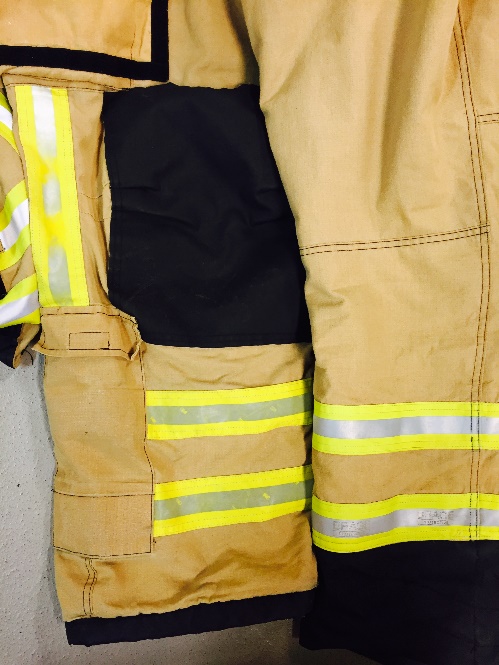 ProLine FC 20 torkar skonsamt vilket förlänger livslängden på reflexer, plagg och dragkedjor.
Tvätt och tork
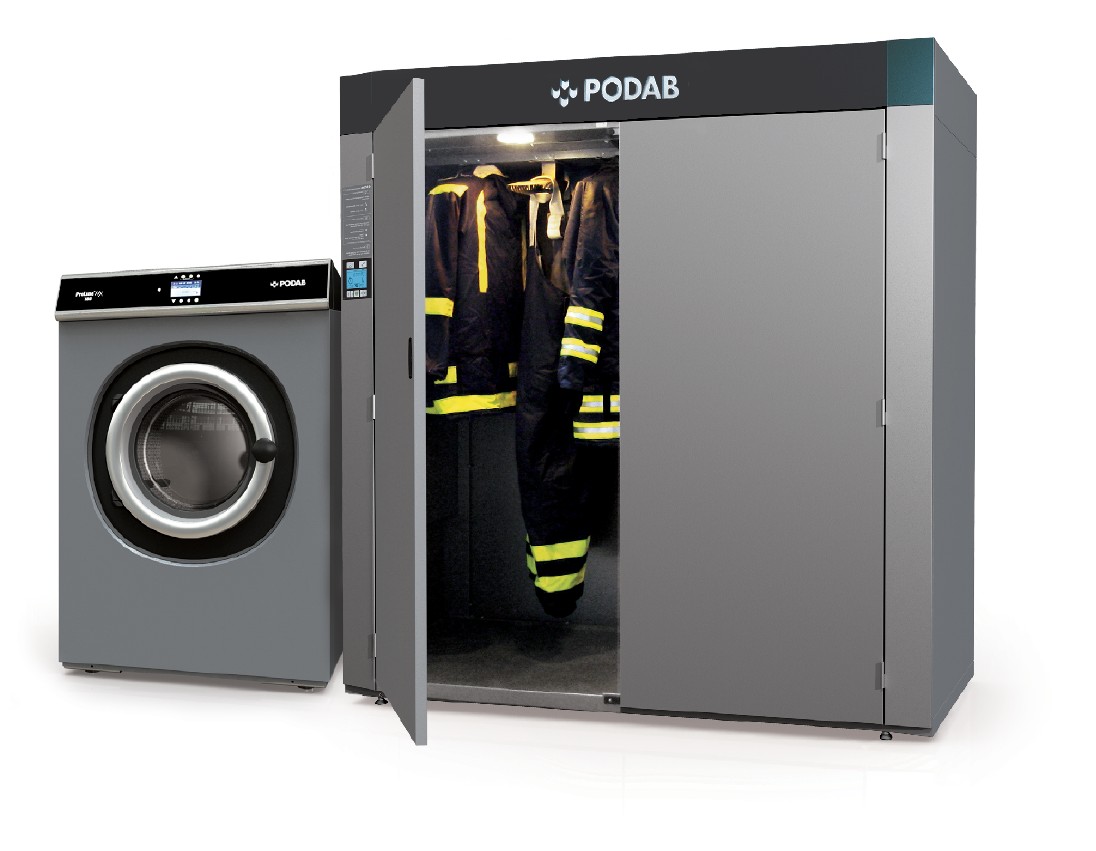 Tvättmaskin ProLine HX 280 kapacitet på 5 kompletta larmställ
Torkskåp ProLine FC 20 kapacitet på 6 kompletta larmställ
Larmställ färdiga att användas inom 3-4 timmar
Effektiv process
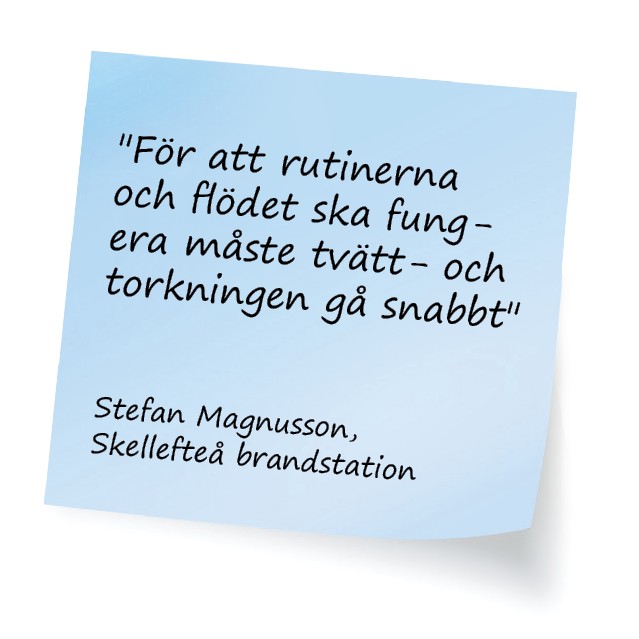 ” Processen med tvätt, impregnering och torkning bör vara effektiv och inte ta mer än tre till fyra timmar”

Källa: Friska brandmän – Skellefteåmodellen förbättrar arbetsmiljön. Utgiven av Myndigheten för samhällskydd och beredskap (MSB)
Friskabrandmän
Friskabrandmän
Friskabrandmän har utarbetat en metod som kallas Skellefteåmodellen. Med enkla rutiner och logiska flöden undviker brandmän dolda faror i vardagen.
Se filmen om Skellefteåmodellen och hur deras tvätthantering fungerar här…
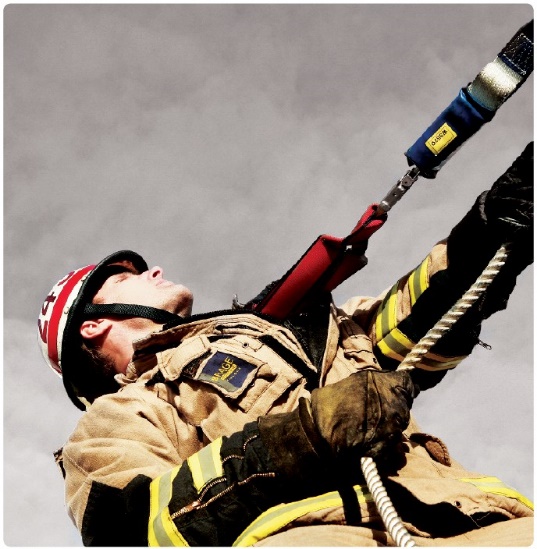 Frågor ?
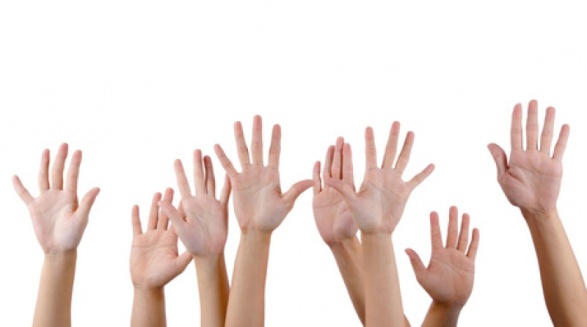